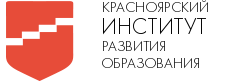 VIII Краевой педагогический марафон
«От базовых результатов к результатам высоких достижений» 
(ноябрь – декабрь 2024 г.)

Для исполнения резолюции Августовского педсовета 2024 г. 

Выявление результативных управленческо-педагогических практик в округах по содержательным направлениям:
1.Высокие результаты ГИА: Углубленное изучение предметов как в основной, так и в старшей школе; специализированные классы (школа-ВУЗ), корпоративные классы (Школа-ВУЗ-предприятие); 
2.Система работы с одаренными детьми: достижения в перечневых олимпиадах, НПК;
3.Система работы по достижению базового уровня результатов обучения;
4.Система работы по достижению результатов по ФГ выше среднероссийских.
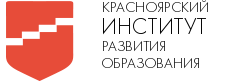 VIII Краевой педагогический марафон
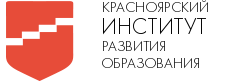 VIII Краевой педагогический марафон.           1 этап: 11 – 16 ноября 2024 г.
До 25 октября 2024 г. сбор ИРО дебютных версий программ Марафона от МСО.
Заявки для участия в 1 этапе Марафона (муниципальный уровень) принимаются от ОО,  ДОУ (обеспечение связки управленец – педагогическая практика).
Практики могут быть как одного учителя/воспитателя, так и команды учителей/воспитателей, команды ОО/ДОУ, муниципальной команды в целом. Практики дополнительного образования только в связке с основным.
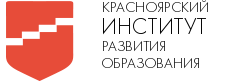 VIII Краевой педагогический марафон.           1 этап: 11 – 16 ноября 2024 г.
Важно понять!!! Результативность педагогической практики, в чем поддержка практики на уровне МСО. ИРО предоставит экспертные листы.
В качестве источников для практик рекомендуем рассматривать практики РАОП (продвинутого и высокого уровня), Региональные инновационные площадки (РИП), участники профессиональных конкурсов, практики проектов ИРО (Сетевой учитель, РМА, МетаШкола, программа РЛП и др.). В целом практики, которые показывают стабильно хорошие результаты не менее 3 лет.
В целом, желательно увязать в общую муниципальную систему или хотя бы на уровне ОО/ДОУ представленные практики, а не просто как набор эффективных практик.
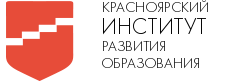 VIII Краевой педагогический марафон.           1 этап: 11 – 16 ноября 2024 г.
Высокие результаты ГИА: 
Углубленное изучение предметов как в основной, так и в старшей школе; специализированные классы (школа-ВУЗ), корпоративные классы (Школа-ВУЗ-предприятие); 
Современные образовательные технологии для достижения образовательных результатов.
Система работы по достижению базового уровня (в т.ч. практики инклюзивного образования);
Система работы с одаренными детьми;
Система работы по достижению результатов по ФГ выше среднероссийских. 
ВАЖНО!!! Можно проводить Марафон не по всем 4 направлениям.
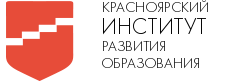 VIII Краевой педагогический марафон.           1 этап: 11 – 16 ноября 2024 г.
Требования к формам организации Марафона:
Практико-ориентированные;
Обеспечивают взаимопосещение, особенно тех мероприятий, которые планируются быть представленными на Окружном этапе.
Фестиваль, конференция, экскурсия, проблемная/ методическая  лаборатория, серия мастер- классов, открытых уроков с последующим анализом и рефлексией, методические десанты,  дискуссии и т.п.

ОБЯЗАТЕЛЬНО!! Итоговое рефлексивное мероприятие в муниципалитете по результатам 1 этапа Марафона, отбор практик на 2 этап (Окружной)
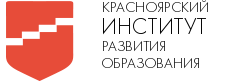 Задача команды ИРО
За каждым округом (Западный, Восточный, Южный, Центральный, Северный, Приенисейский) будет закреплена команда ИРО. 
Проектирование (до 23 ноября) и проведение Окружных мероприятий в рамках Марафона (в период 25 – 30 ноября 2024 г.)
Формат Окружных мероприятий:
удерживает педагогический и управленческий аспект;
практико- ориентированный;
Позволяет сформировать «профиль Округа» в разрезе 4 направлений Марафона.
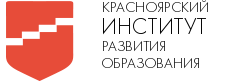 Организационные мероприятия на ближайшую неделю
До 22 октября заполнить информацию об ответственном за мероприятия в муниципалитете https://forms.yandex.ru/u/6711e32c5d2a0667d05f7969/ 

До 25 октября  отправить дебютную версию программы муниципального этапа Марафона на почту tyaglova@kipk.ru Формат программы произвольный, обязательно указана результативность практик, которые планируются на 2 этап Марафона. Данные практики помечаете (*).